Chehalis River Basin
Overview of Work Program and Issues

September 25, 2013
Aberdeen Rotary Club
12:00 Noon
Today’s Presentation
Share perspectives 

Encourage discussion

Key messages we’d like to leave you with . . .
Broad agreement -- For the first time in a century there is broad agreement across the Basin on next steps to reduce flood damage and enhance salmon runs in the Basin.
Basin-wide strategy -- A Basin-wide strategy is needed to protect communities along the river and enhance aquatic species.
Collaboration of Governor’s Chehalis Basin Work Group, Chehalis River Basin Flood Authority and WA State Agencies – Together, a galvanizing force for action!
September 2013
Governor’s Chehalis Basin Work Group
Appointed by Gov. Gregoire (2012); Re-confirmed by Gov. Inslee (2013)
Developed Next Steps Framework, $28.2 capital budget request (2013-15)
Looking Forward  Tasked by Gov. Inslee to oversee implementation of 2013-15 budget, recommend next steps by December 2014 for: Water retention; I-5; Other basin improvements; Aquatic species enhancement.
Members are:
David Burnett (Chairman Chehalis Tribe)
Karen Valenzuela (Thurston County Commissioner, Vice-Chair Flood Authority)
Vickie Raines (Mayor Cosmopolis, Chair Flood Authority)
J Vander Stoep (Private Attorney, Pe Ell Alternate Flood Authority)
Jay Gordon (President Washington Dairy Federation and Chehalis Farmer)
Sandi Triggs (Capital Budget Advisor to Governor)
Keith Phillips (Governor’s Energy and Environment Advisor)
September 2013
Chehalis River Basin Flood Authority
Formed in 2008

Formal body focused on: (1) flood hazard mitigation throughout the Basin; and (2) decision-making that is . . . . 
informed by science.
protective of Basin residents/communities.
environmentally appropriate.

Basin jurisdictions represented
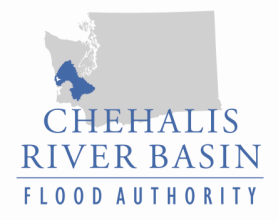 City of Napavine
City of Oakville
Town of Pe Ell
Town of Bucoda
Grays Harbor County
Lewis County
Thurston County
City of Aberdeen
City of Centralia
City of Chehalis
City of Cosmopolis
City of Montesano
September 2013
Background
2007 Flood -- $938M Basin-wide damage, $300M lost economic activity (WA)
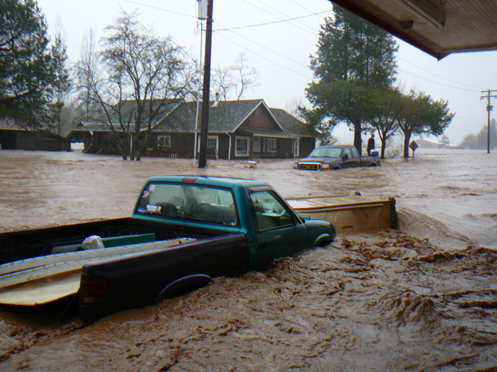 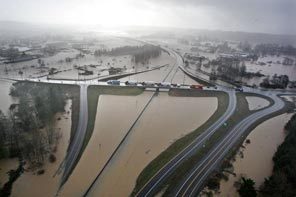 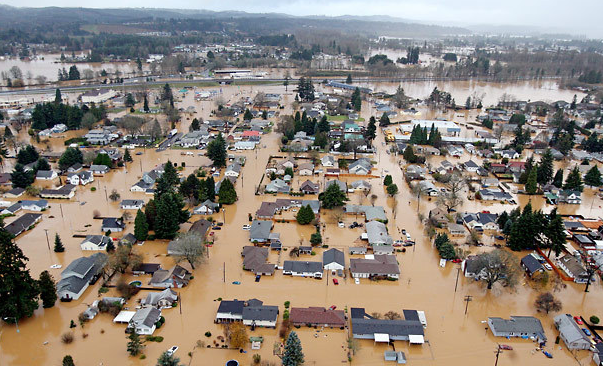 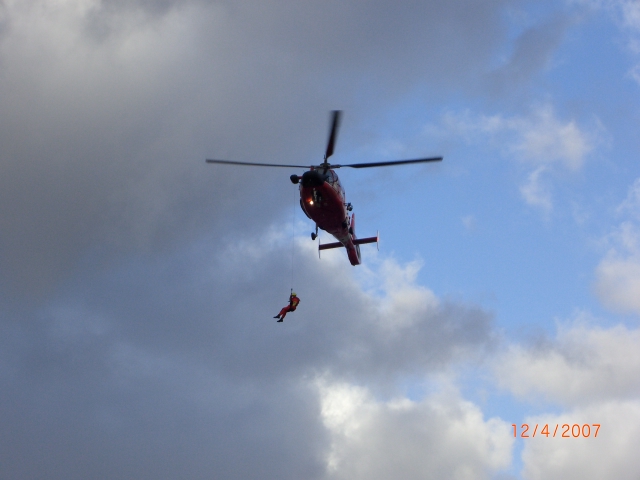 City of Centralia 
STEVE RINGMAN / SEATTLE TIMES
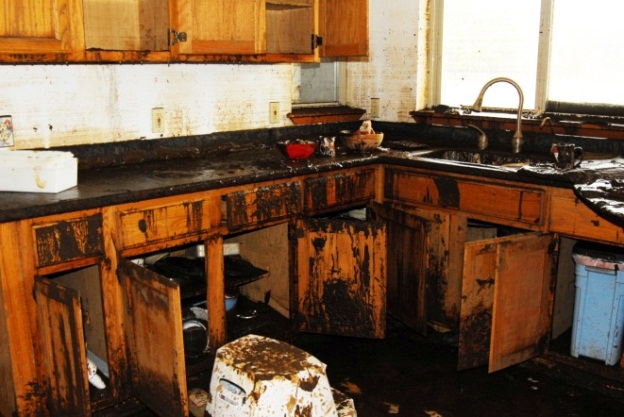 Exit 77 (I-5) in Chehalis 
STEVE RINGMAN / SEATTLE TIMES
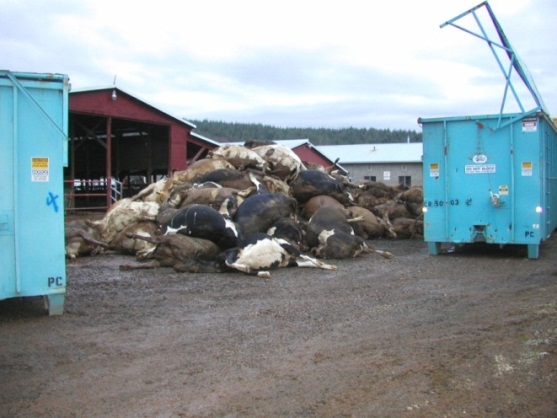 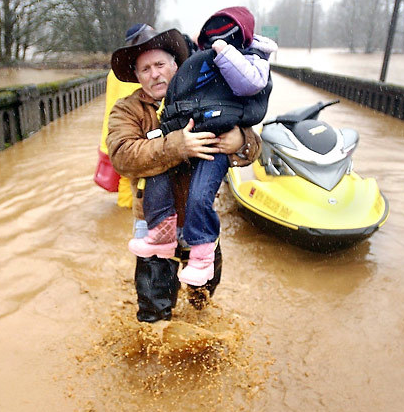 Photos Source:  LEWIS COUNTY,
DIVISION OF EMERGENCY MANAGEMENT
September 2013
Background
Ranked high flow events (1932 - 2012) . . .
I-5 closed 1990, 1996, 2007, 2009
Five largest events since 1986 -- Frequent floods are getting worse and damage is increasing . . . 
Chart -- Chehalis River Flow Rates near Grand Mound (cubic ft./sec.)
September 2013
Background
Chehalis is the second largest river basin in the state, rich in natural resources . . . 
Populations are 15-25% of historic levels
TMDL for the basin (http://www.ecy.wa.gov/programs/wq/tmdl/ChehalisRvrTMDLSummary.html)
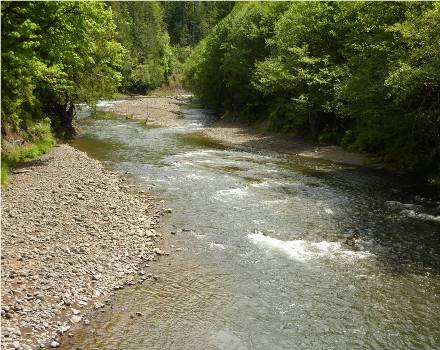 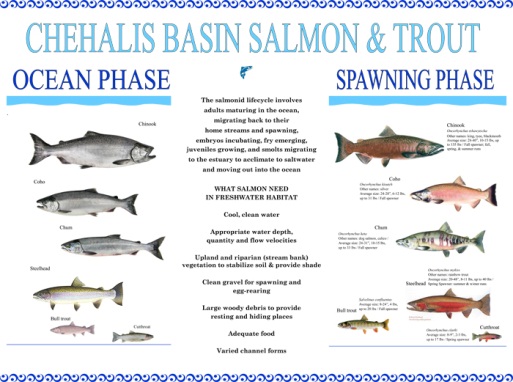 Upper Chehalis (5/31/2010) 
JAMES E. WILCOX / WILD GAME FISH CONSERVATION INTERNATIONAL
www.chehalisbasinpartnership.org
September 2013
Need -- Strategy, Action, Tools . . .
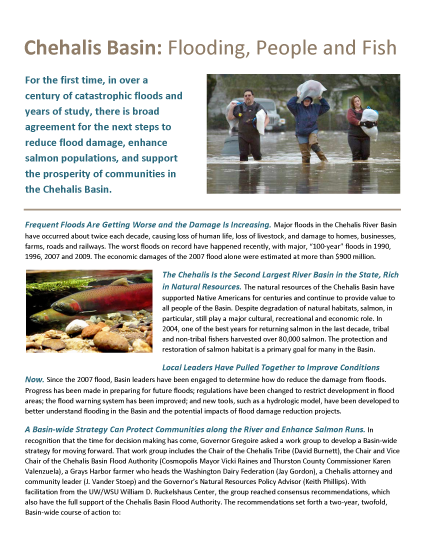 Strategy = Basin-wide Solution
Significant reduction in flood damage and enhancement of aquatic resources.
Solving one’s problems doesn’t increase another’s.
Maintain focus in five areas:
major capital projects.
localized projects.
land use management.
aquatic species and habitat enhancements.
flood warning, emergency response.
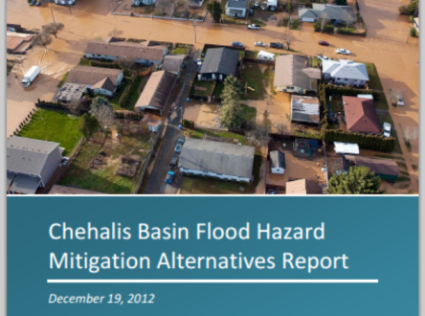 William D. Ruckelshaus Center
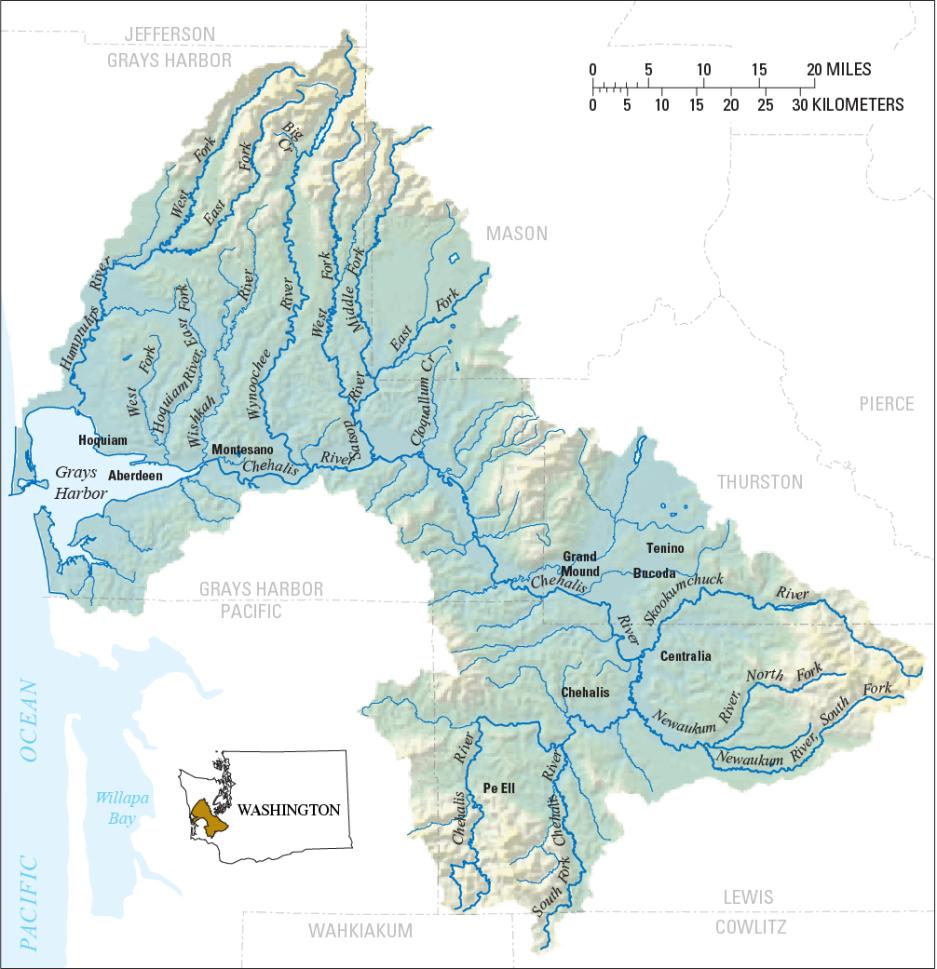 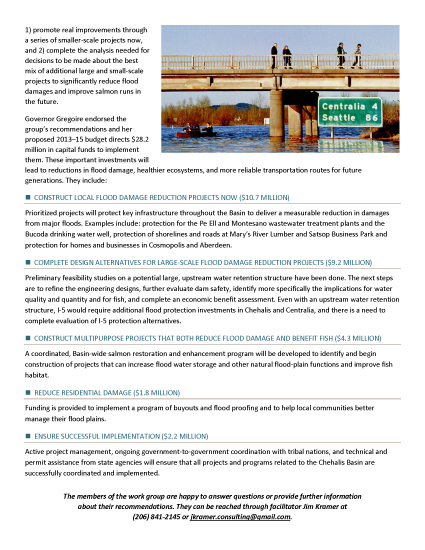 September 2013
Action – Capital Projects (2012, 2013)
(https://www.ezview.wa.gov/site/alias__1492/34489/local_projects.aspx)
2012 Capital Budget:
$5.0M – Local projects.

2013 Capital Budget:
$9.2M -- Design evaluations by 2014 for Upper Basin dam (~$5.6M) and I-5 protection (~$3.4M).
$15.1M -- Local projects and fish and aquatic species enhancements.
$1.8M -- Local programs (buyouts, flood proofing, home elevations).
$2.2M – Implementation capacity, technical experts.
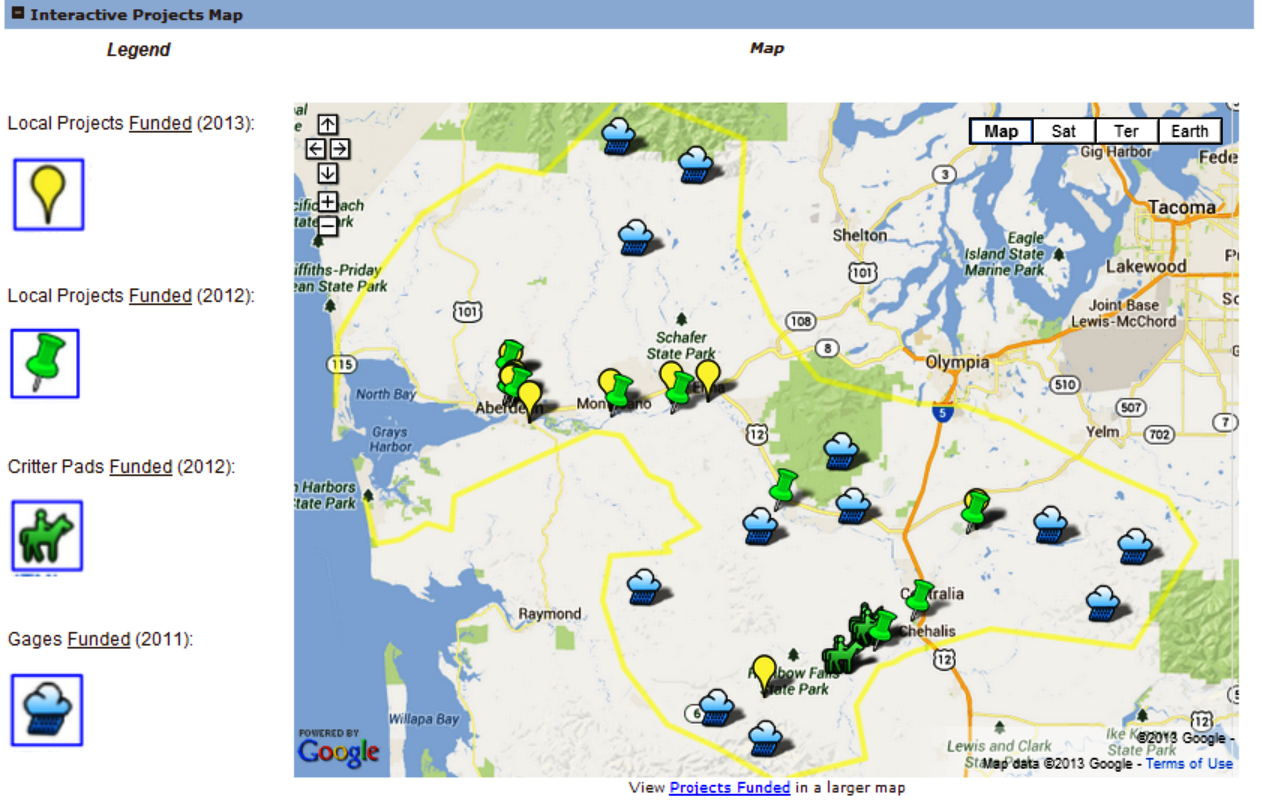 September 2013
Example Project – City of Montesano
Revetment to Protect Montesano Road, Adjacent Facilities
Mary’s River Lumber = 120 family wage jobs.
State Highway (SR 107) = At risk of damage.
Montesano STP = Risk of overtopping.
Solutions and Alternative = Balance time, cost, results.
Project website.
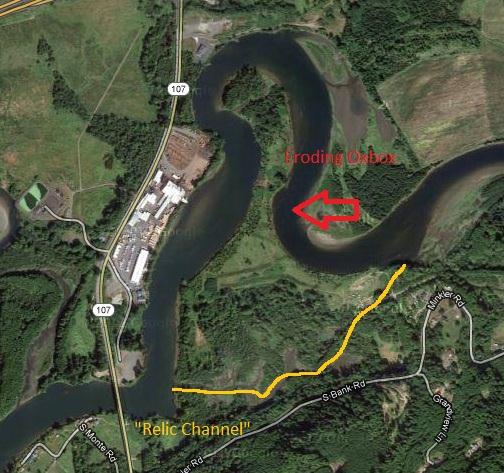 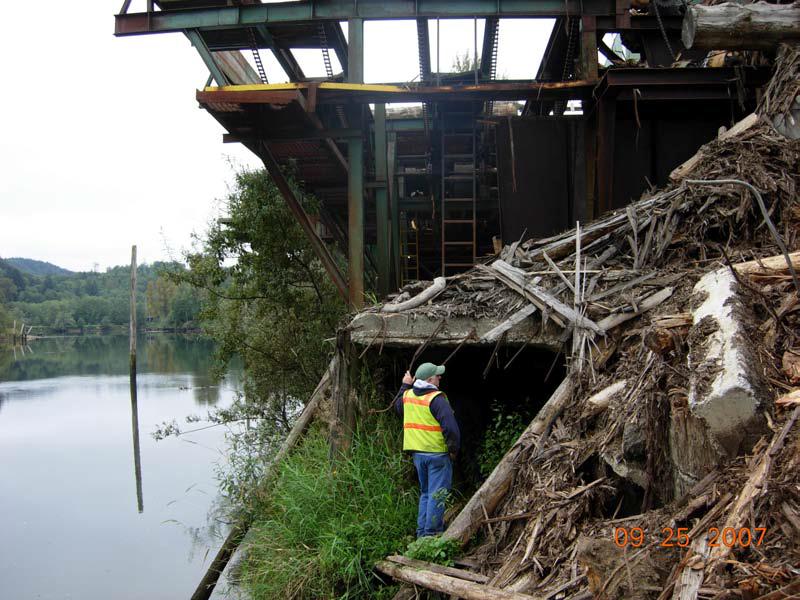 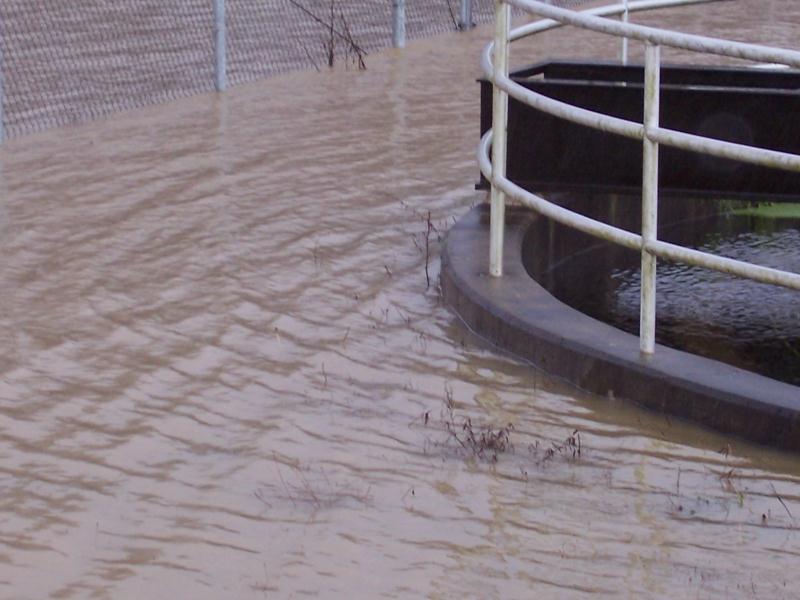 September 2013
Local Projects (2012, 2013) --
September 2013
Key Tool to Understanding How the Basin Functions – “Chehalis River Hydraulic Model”
Science-based model to inform decision-makers on hydraulic effects of potential flood relief options (at basin-wide and localized scales).
Covers mouth of Chehalis River upstream to Pe Ell (108 miles).
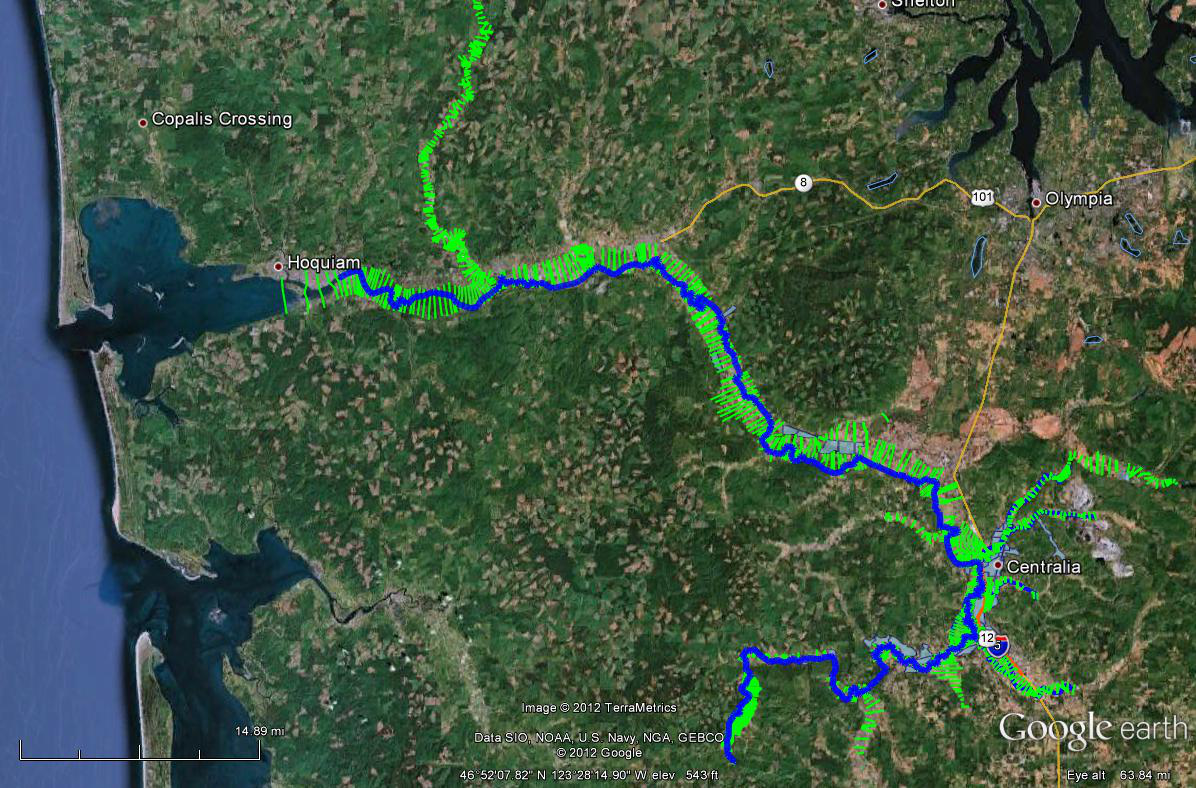 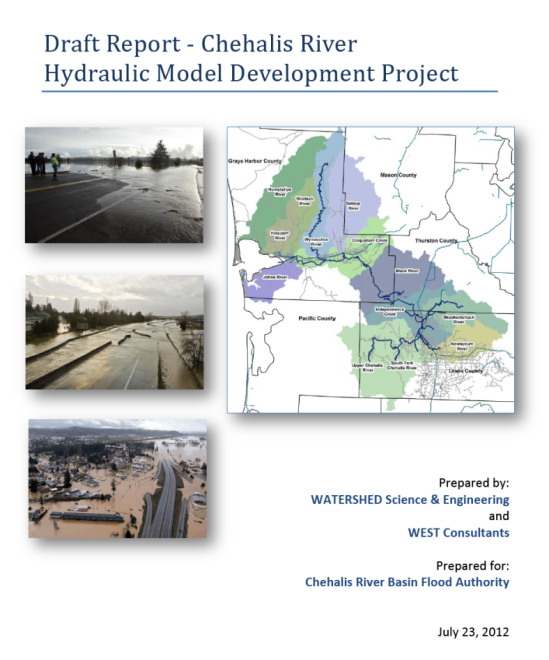 September 2013
Tools -- Hydraulic Analysis Model
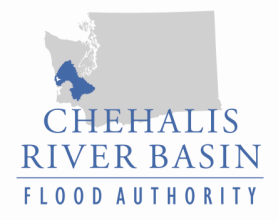 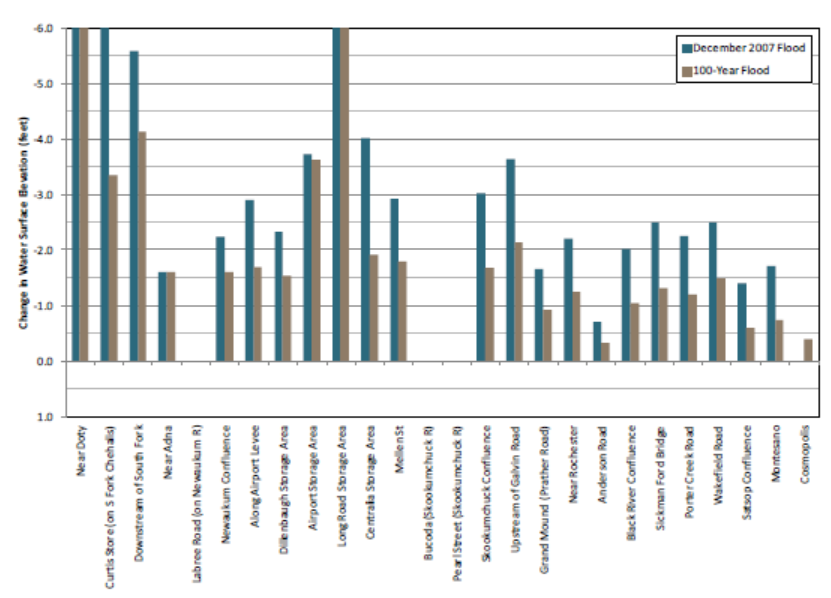 Example: Basin-wide effects analysis (Chehalis Basin Flood Hazard Mitigation Alternatives Report 12/2012)
Table 1 (pg.70) -- “Mainstem Dam, Upper Chehalis”
September 2013
Tools -- Flood Warning System
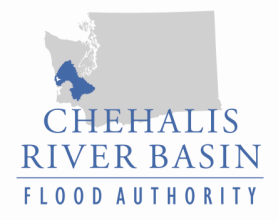 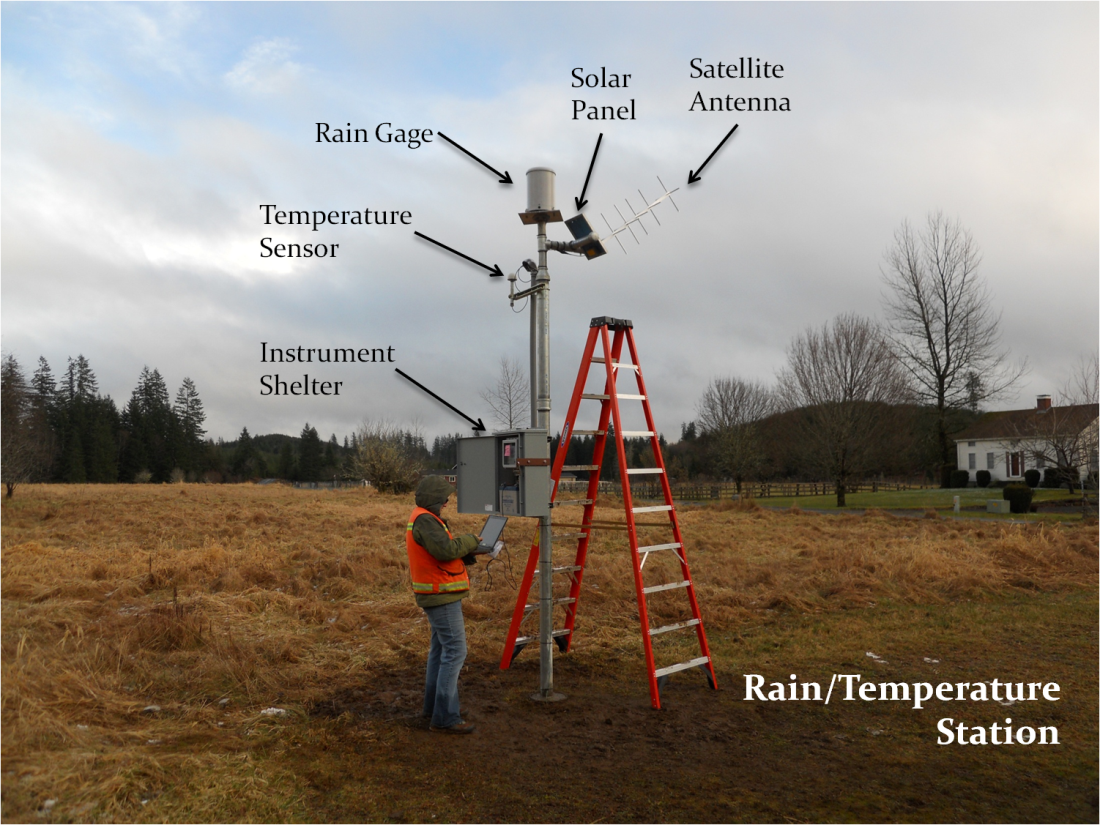 www.chehalisriverflood.com
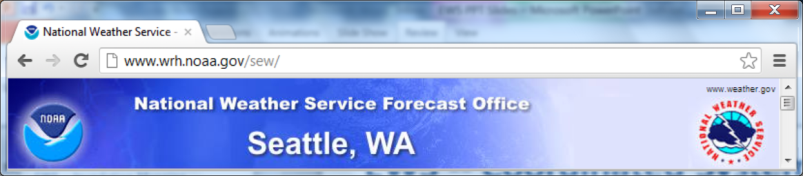 Front-facing website.

Back-end data collection, data synchronization.

Improves forecasting and early-warning.
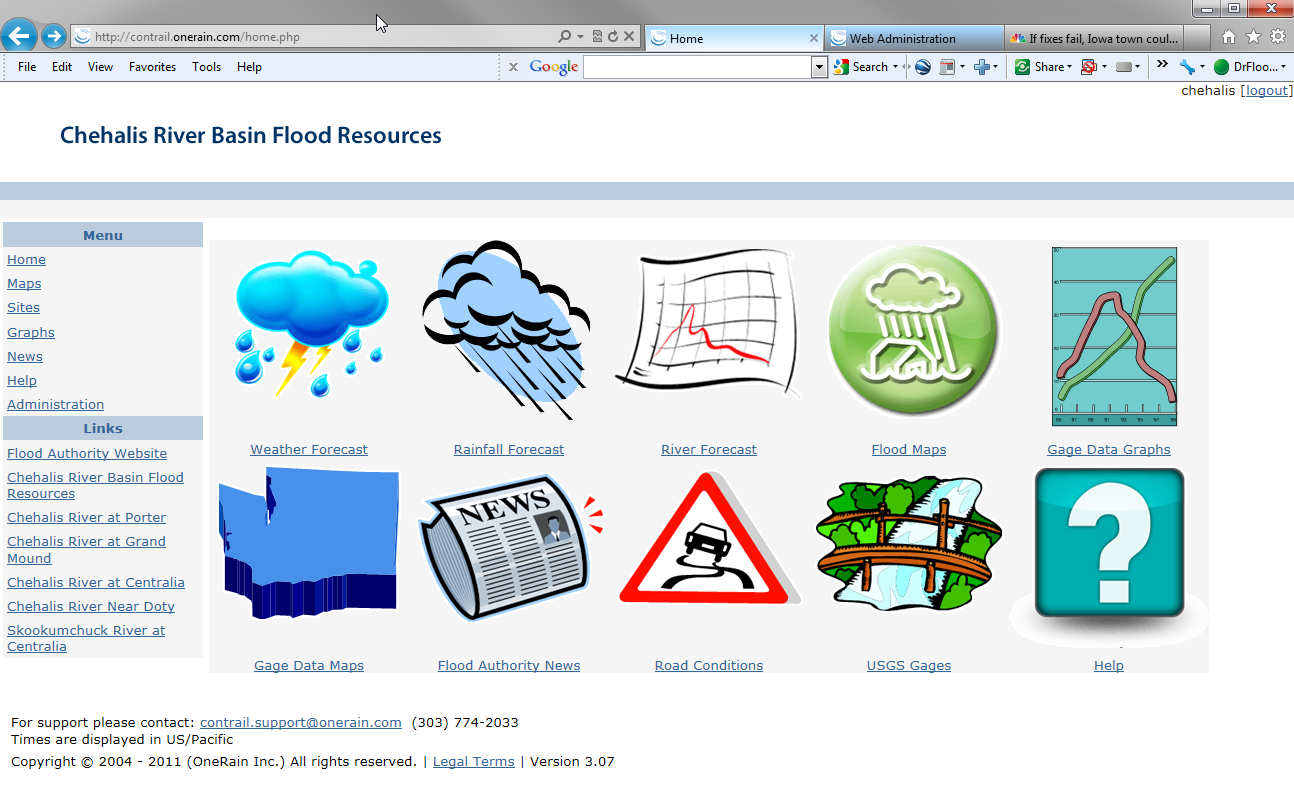 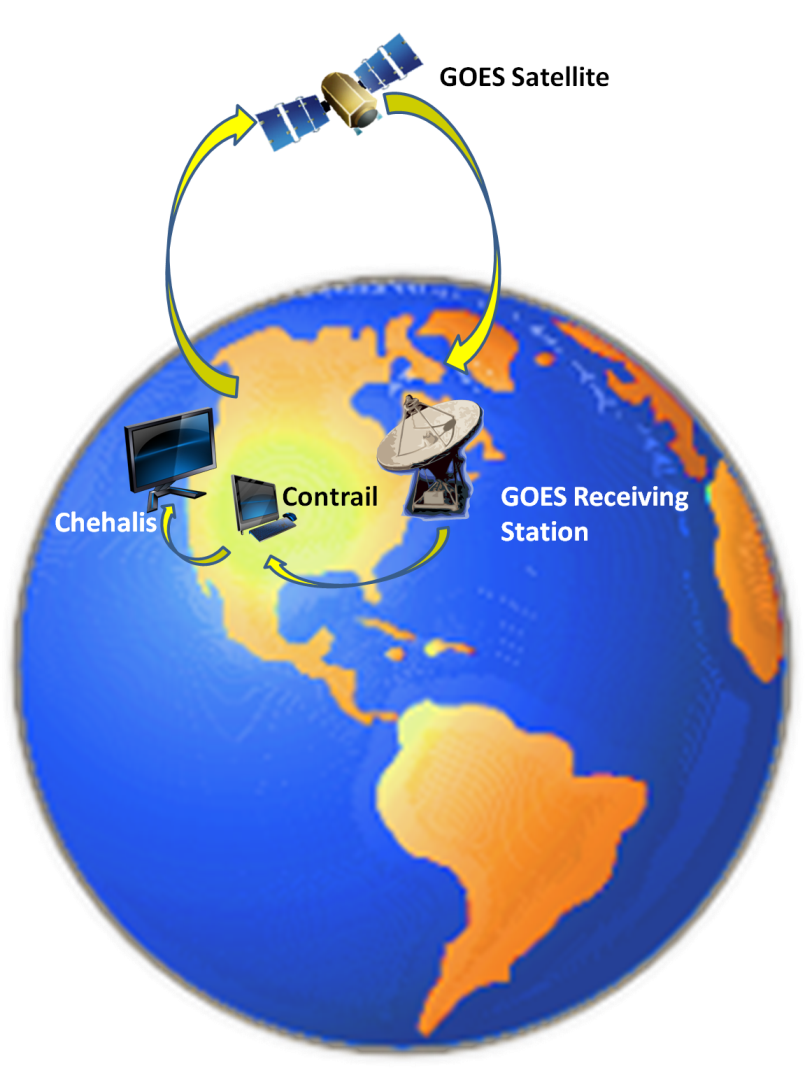 September 2013
Tools -- Flood Warning System
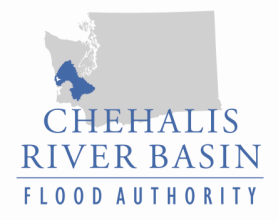 www.chehalisriverflood.com
Localized tracking, forecasting . . .
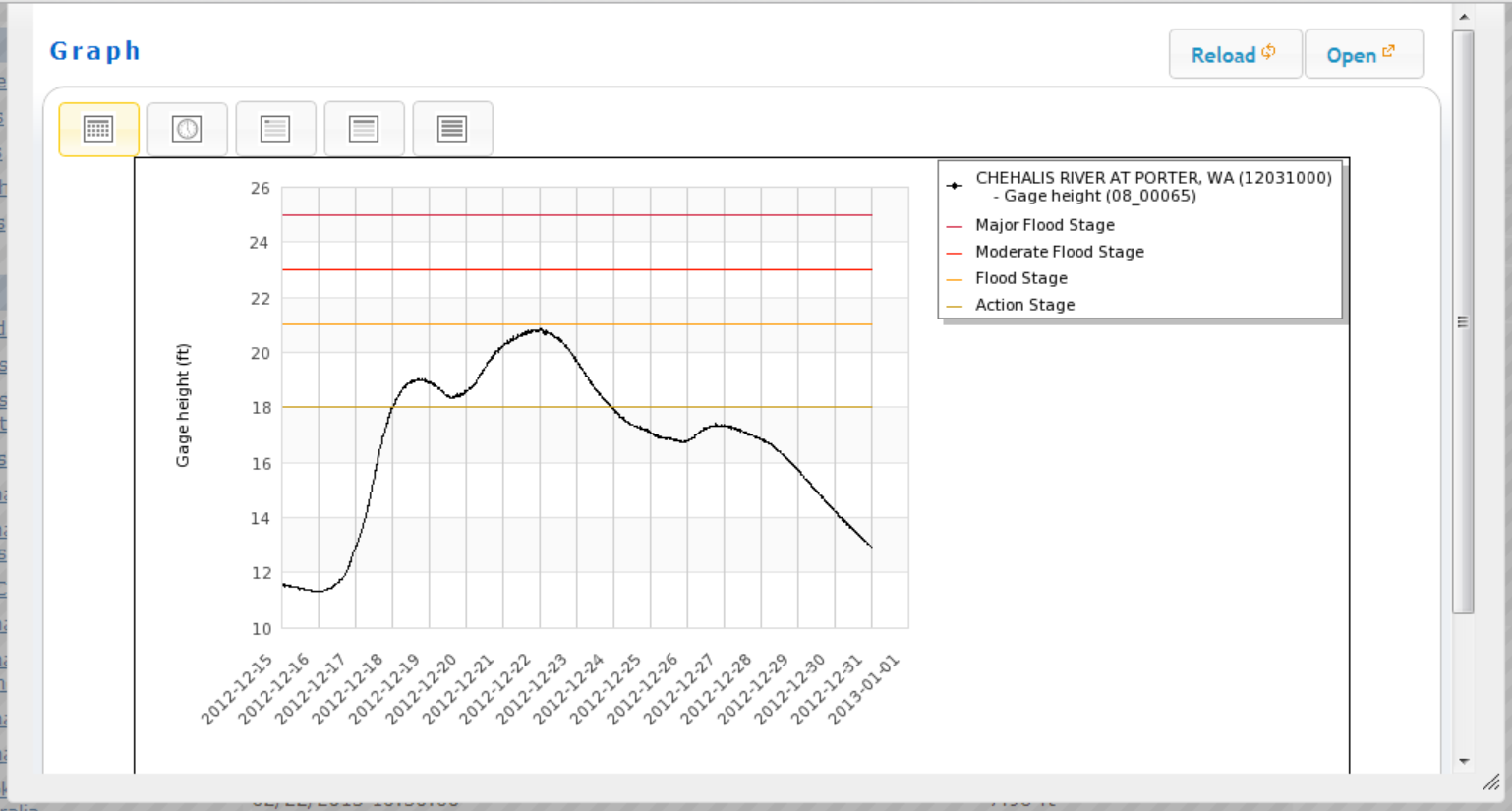 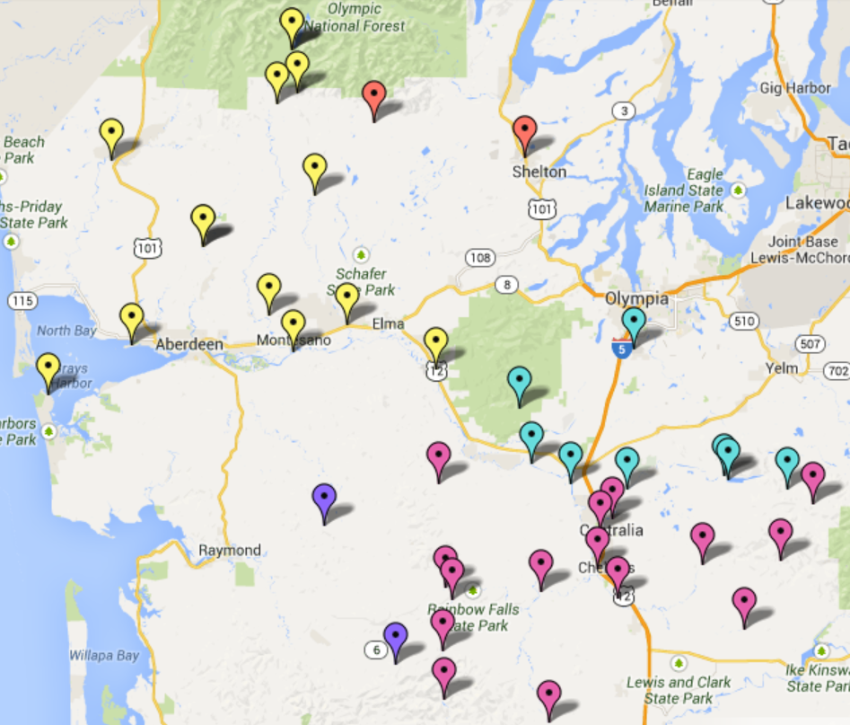 September 2013
Work Program Elements (now to Nov. 2014)
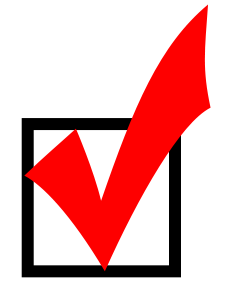 Collect aquatic species, water quality, hydrologic data.
Model analyses to understand impacts/benefits on fish, wildlife, water quality, sediment, streamflow and flooding.
Develop DRAFT and FINAL dam design/operation plan, and assess costs, benefits, impacts.
Develop DRAFT and FINAL aquatic species enhancement plan.
Technical, Policy, Public Workshops.
Consultant/agency report (9/2014).
Recommendation (11/2014).
Downstream snorkel surveys (Chehalis River)
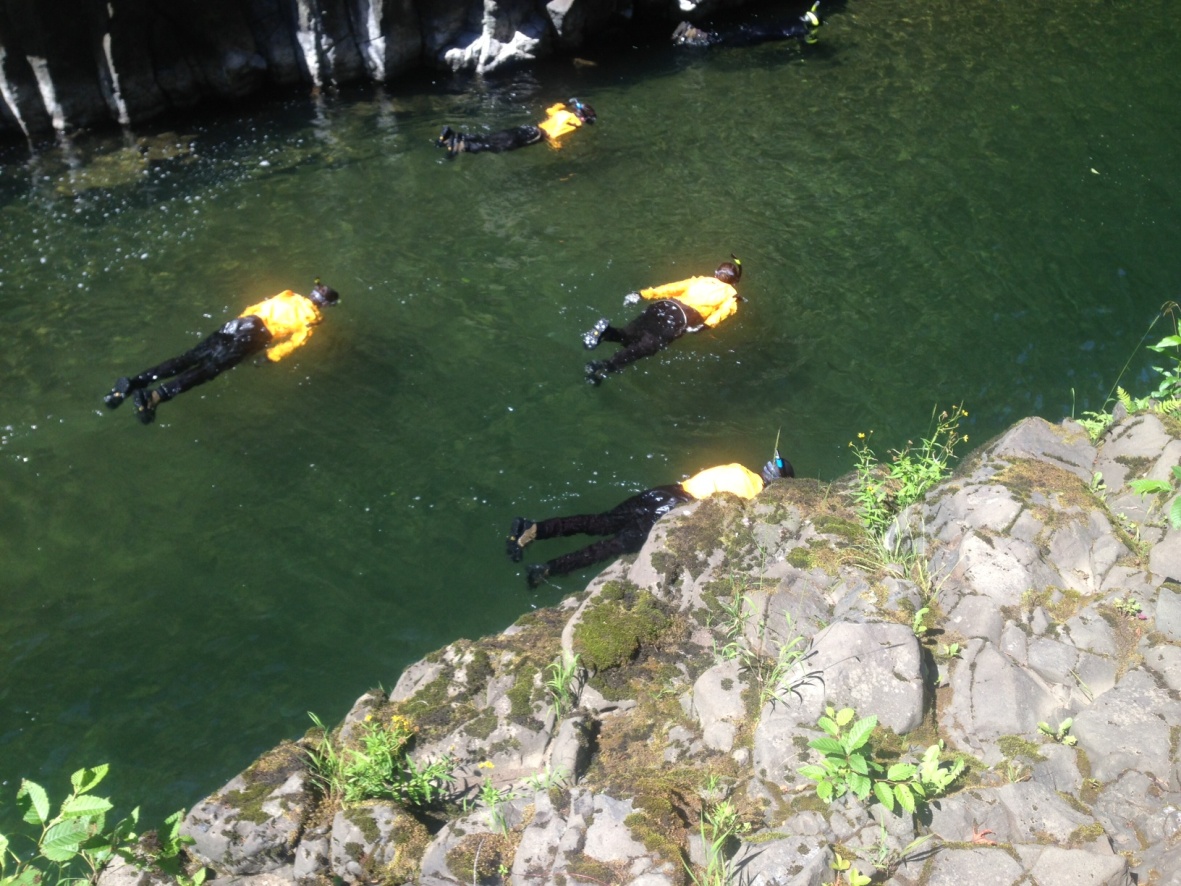 Seine collections (Chehalis River)
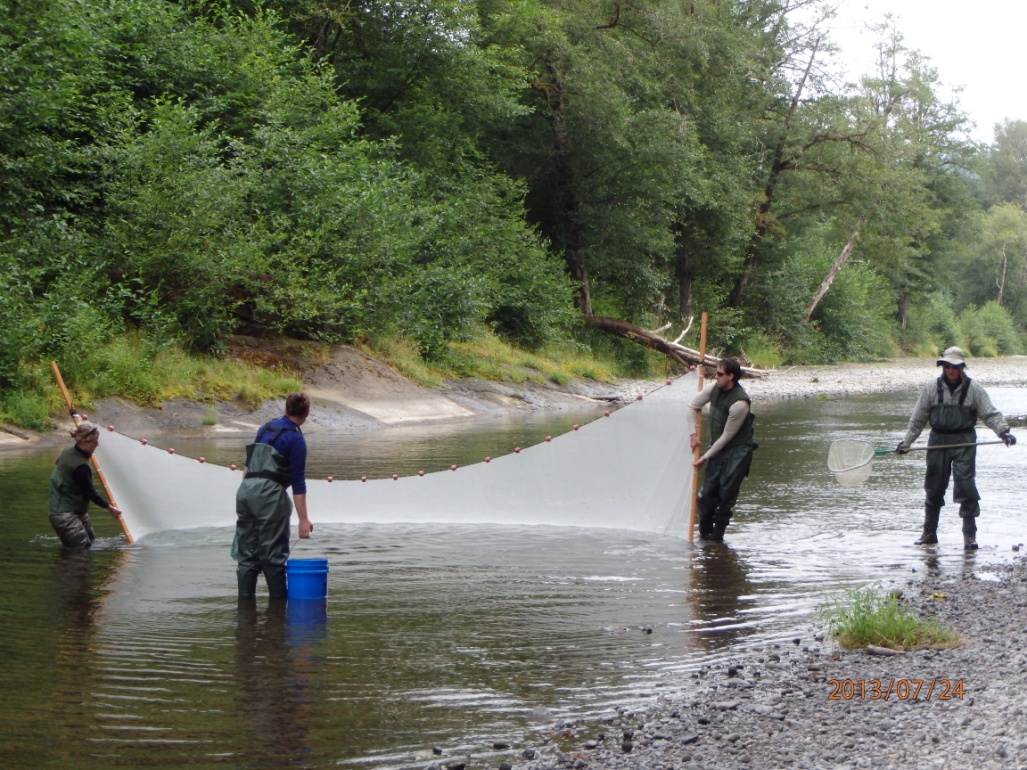 September 2013
Resources, Additional Information
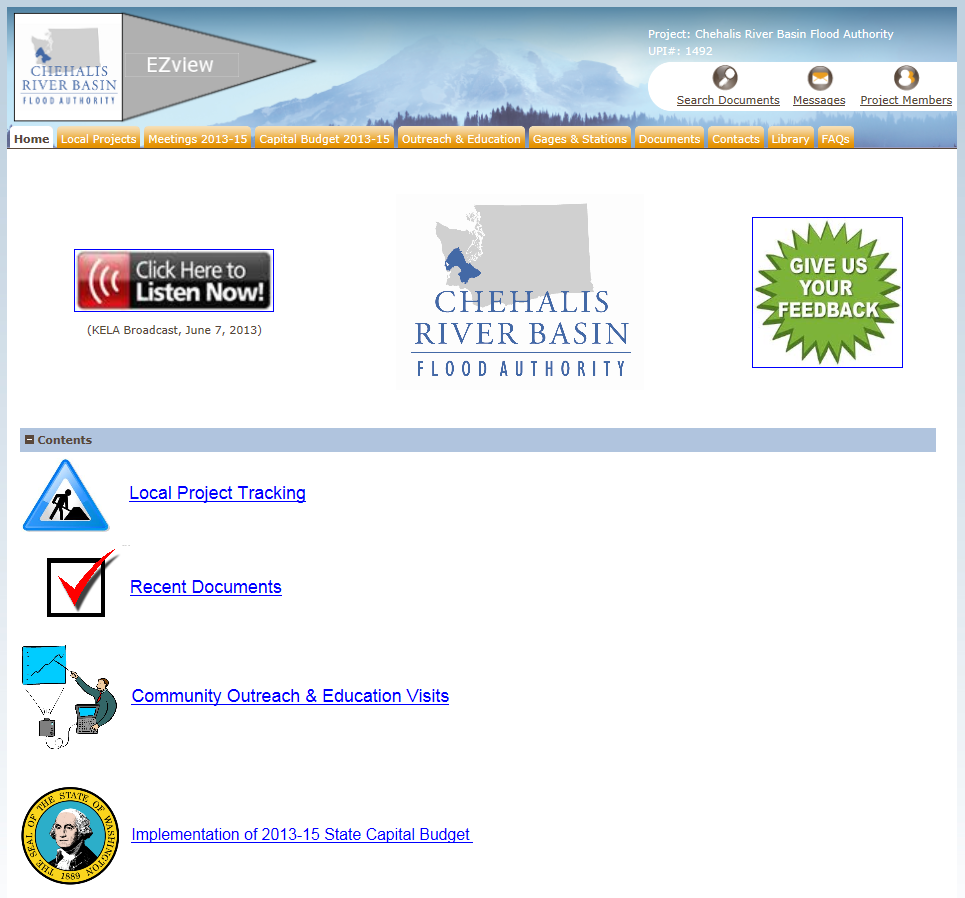 www.ezview.wa.gov
Local Projects
Meetings
Capital Budget Implementation
Outreach & Education
Basin Gages
Recent Documents
Contacts
And More!
September 2013
Thank You!
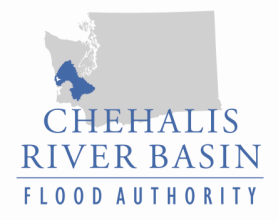 Vickie Raines, Chair
Chehalis River Basin Flood Authority
360/590-4100 
vraines@cosmopolis.us.com
Edna Fund, Chair
Community Outreach and Education Subcommmittee (Flood Authority)
360/269-7515
Edna.Fund@lewiscountywa.gov
Wes Cormier, Grays Harbor County Rep.
Chehalis River Basin Flood Authority
360/249-3731 x-304
wcormier@co.grays-harbor.wa.us
Jim Cook, Aberdeen Rep.
Chehalis River Basin Flood Authority
360/533-0069
jcook@aberdeenwa.gov
jdomingo@aberdeenwa.gov
Ken Estes, Montesano Rep.
Chehalis River Basin Flood Authority
360/249-3021 x-102
mayor@montesano.us
Scott Boettcher, Staff
Chehalis River Basin Flood Authority
360/480-6600
scottb@sbgh-partners.com
Jim Kramer, Facilitator
Governor’s Chehalis Basin Work Group, and Chehalis River Basin Flood Authority
206/841-2145
jkramer.consulting@gmail.com
September 2013